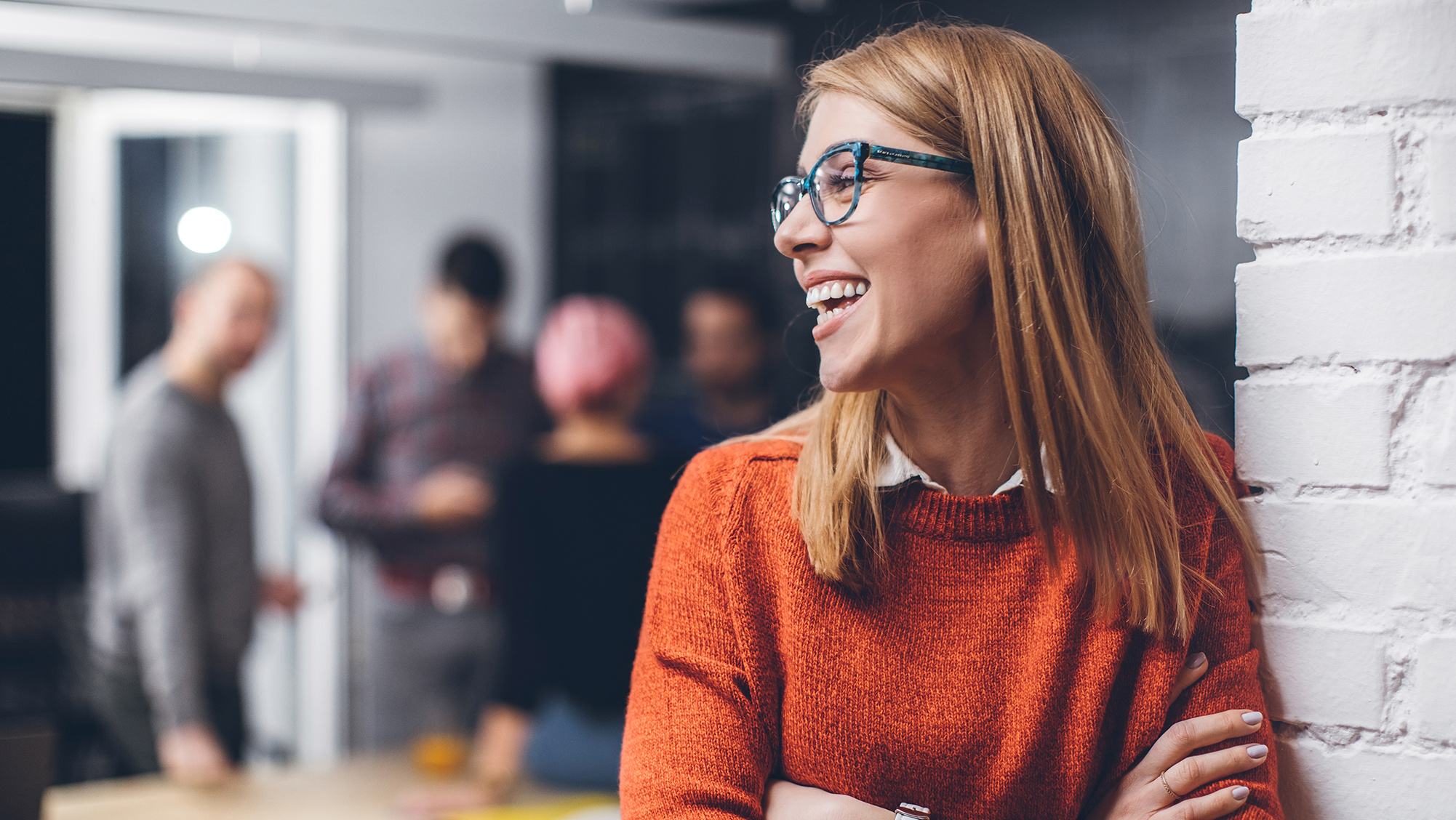 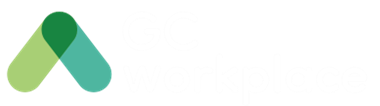 Program example for change agent network activities
A guide for change managers
Version 1 
Date: November 2023
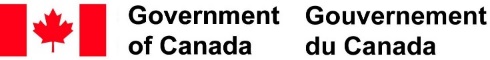 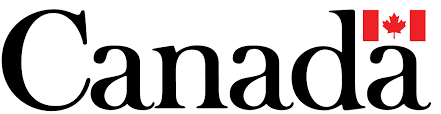 About this program
*The French version of this document is available here : FR version
This program is aimed at change managers who support workplace modernization or transformation programs. It complements the Establishing a Change Agent Network guide by proposing concrete ideas for activities to be carried out with the network throughout the project, and even afterwards. These ideas are designed to help network members fulfill their role.
This document contains the following activities: 
Launch the Change Agent Network and share project update
Get feedback from the Network
Ensuring that the Change Agents Network supports learning about new developments in the workplace
Preparing the Change Agents to support the move to the new workplace
Transition the Network to a Change Management Committee
Launch the Change Agent Network and share project update
Getting feedback
The presentations below will help Change Agents fulfill their roles of providing you with information and raising issues. You should do some of these activities before they are carried out with all staff. 
This will allow you to improve and adjust the content according to elements specific to your organization, or elements that raise concerns, as well as anticipating questions that staff may ask you.
Support the learning of new ways of doing things
The activities below will help your Change Agents Network to fulfill their role of supporting staff integration and learning. By training them beforehand in the new workplace, they will be able to support their colleagues themselves.
Move-in support
Now that you've created a network of experts on the modernized workplace, you can use your Change Agents to support staff as they integrate the workplace.

For these activities, consider making the Change Agents visible with an accessory such as a badge or sweater.
Transitioning the Network to a Change Sustainment Committee
Once you've settled into your new work environment, consider holding a final meeting with the Change Agent Network and turning it into a Change sustainment committee.

These activities will take place in Phase 3 of the project – Post occupancy.